Master in de Milieuwetenschap
Infodagen 2020
Universiteit Antwerpen - IMDO
Wetenschappelijke kijk op Milieu en Duurzame Ontwikkeling
Master in de Milieuwetenschap?
Geïntegreerde en wetenschappelijke benadering van milieu en duurzame ontwikkeling
Opleiding in het gecombineerd studiegebied Wetenschappen – Sociale Wetenschappen
Verdieping in de verbreding; Verdiepende specifieke vakken: vervolmaking methodologie
Georganiseerd door het IMDO, sinds 1992!
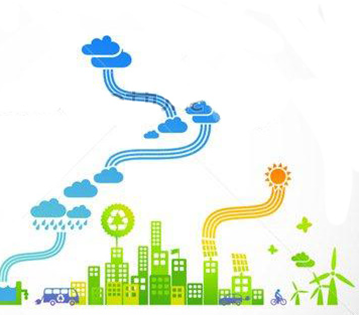 Doelstellingen - verwachtingen
Brede(re) kijk op het veld;
Interdisciplinair programma: exacte, toegepaste en humane wetenschappen;
Interdisciplinaire groep studenten: exacte, toegepaste en humane wetenschappen;
Geïntegreerde benadering van milieu en duurzame ontwikkeling
Onderzoeksvaardigheden
Voor wie?
Rechtstreekse toelating:
Academische Bachelors en Masters uit de domeinen van de 
Wetenschappen
Sociale en Politieke Wetenschappen
(Toegepaste) Economische Wetenschappen
(Toegepaste) Ingenieurswetenschappen
Bio-ingenieurswetenschappen
Geneeskunde
Farmacie en Biomedische wetenschappen
Toelating op dossier:
Andere academische bachelors en masters
Toelating na afronden schakelprogramma:
Professionele bachelors
Studentenaantallen Master MW
Wetenschappelijke kijk op Milieu en Duurzame Ontwikkeling
60 ECTS - Nederlandstalig
Master in de Milieuwetenschap?
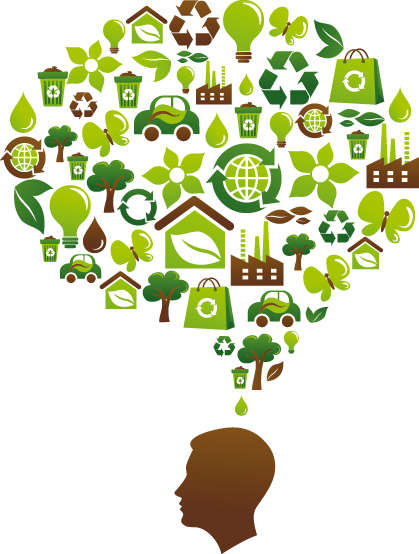 “I” van Interdisciplinair en Integraal

PROGRAMMA
Brede(re) kijk op het veld van de Milieuwetenschappen 
Interdisciplinair programma: leerstof uit verschillende wetenschapsgebieden en  integratievakken
 Thematische keuzevakken
Opleidingsonderdelen Master Milieuwetenschap60 studiepunten
Verplichte Basismodule (33 SP)
NATUURWETENSCHAPPELIJKE ANALYSE (12 SP)
Ecosysteembeheer
Biosfeer: lucht, water, bodem Inleiding tot Milieutechnologie 
Milieugezondheidskunde
BELEIDSWETENSCHAPPELIJKE ANALYSE (9 SP) 

Milieubeleid 
Milieurecht
Milieueconomie
GEINTEGREERDE ANALYSE EN BEHEER (12 SP) 
Duurzame ontwikkeling
Geïntegreerde casus  & Projectmanagement
Methoden en Technieken voor Interdisciplinair Onderzoek
Milieuthema’s (vrije keuzeruimte 12 SP)
Milieu en Ruimte:  Planningssystemen, Landschapsecologie, Milieueffectrapportage
Milieu en Gezondheid: Ecotoxicologie, Humane en ecotoxicologische milieurisicobeoordeling, Xenobiotica in de Voeding
Milieu en Bedrijf: Water Treatment Technology, Bedrijfsinterne Milieuzorg en Milieuzorgsystemen, Cleantech for Food, Water and Energy, Milieurisico-evaluatie en Milieugevaarlijke stoffen
Geïntegreerde Milieuthema’s: Integraal Waterbeheer, Global Change, Integraal waterbeheer-Case River 21
Europa en Milieu: EU-Milieubeleid
Duurzame Ontwikkeling: Duurzame ontwikkeling-Capita Selecta
Masterproef (15 SP)
Opleidingsonderdelen Master MilieuwetenschapTraject Milieucoördinator A (66 SP)
Verplichte Basismodule (33 SP)
NATUURWETENSCHAPPELIJKE ANALYSE (12 SP)
Ecosysteembeheer
Biosfeer: lucht, water, bodem Inleiding tot Milieutechnologie 
Milieugezondheidskunde
BELEIDSWETENSCHAPPELIJKE ANALYSE (9 SP) 

Milieubeleid 
Milieurecht
Milieueconomie
GEINTEGREERDE ANALYSE EN BEHEER (12 SP) 
Duurzame ontwikkeling
Geïntegreerde casus & Projectmanagement
Methoden en Technieken voor Interdisciplinair Onderzoek
Traject Milieucoördinator (18 SP)
Milieueffectrapportage
Ecotoxicologie
Water Treatment Technology
Bedrijfsinterne Milieuzorg en Milieuzorgsystemen
Cleantech for Food, Water and Energy
Milieurisico-evaluatie en Milieugevaarlijke stoffen
Masterproef (15 SP)
MMW/Docenten
Docenten uit volgende faculteiten:
Wetenschappen: Biologie, Scheikunde, Bio-ingenieurswetenschappen
Sociale Wetenschappen: Sociologie, Politieke wetenschappen, Opleidings- en Onderwijswetenschappen
Bedrijfswetenschappen en Economie
Geneeskunde en Gezondheidswetenschappen
Farmaceutische, Biomedische en Diergeneeskundige wetenschappen 
Ontwerpwetenschappen
Rechten
Toegepaste Ingenieurswetenschappen
Letteren en Wijsbegeerte
Instituut voor Ontwikkelingsbeleid en –beheer
En gastdocenten uit wetenschappelijke instituten en het werkveld
MMW/Kenmerken
Het onderwijs in de Master Milieuwetenschap is:
Studentgecentreerd:
	- verschillende werkvormen
	- aandacht voor werkstudenten
Projectgestuurd
Probleemoplossend werken aan actuele milieuvraagstukken
Geïntegreerde, vakoverschrijdende benadering
Vanuit sociale wetenschappen en natuurwetenschappen
Wetenschappelijk en Praktijkgericht
Keuze uit reële milieuvraagstukken aangebracht door vele onderzoekers en gastdocenten uit het werkveld
Bedrijfsbezoeken, excursies, …
Gastsprekers
MMW/Kenmerken
Innovatief
GeCase-Pro: interactie met actoren uit de samenleving, gebiedsgericht, projectmanagement
River 21: 2 weken op stap met internationale groep studenten om een visie over de Schelde te ontwikkelen
Internationaal
Op Erasmus, enkel in 2e semester
Aanvraag via Mobility online
Mogelijke bestemmingen:
Duitsland
Italië
Oostenrijk
Portugal
Denemarken
Noorwegen
Zweden
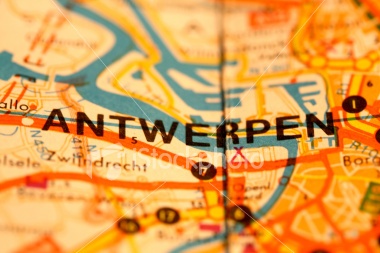 Concept Masterproef Milieuwetenschap
Thema/Onderwerp =  een milieuvraagstuk

 Interdisciplinariteit in onderwerp en uitwerking:

	- interdisciplinair en maatschappelijk kaderen van het milieuvraagstuk 
	
	
	- actieve participatie aan startseminarie (december) en 	voortgangsseminarie (april)

	- aanstelling als ‘critical friend’ van een medestudent in het 	voortgangsseminarie
Locaties
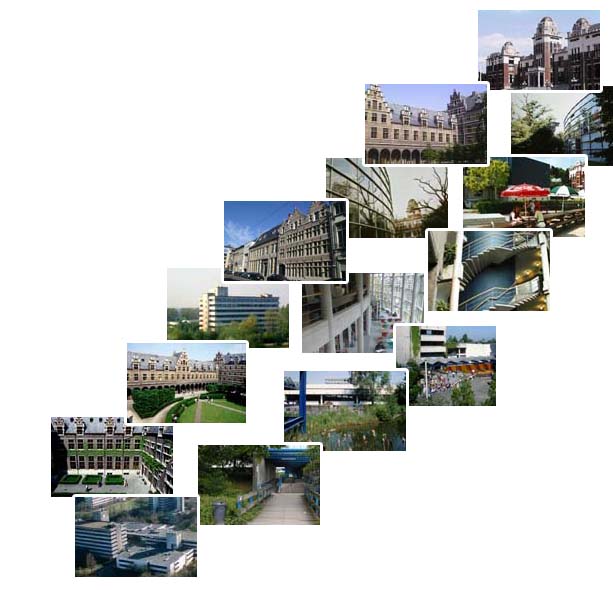 Lessen op 
CDE = Campus Drie Eiken 
CST = Stadscampus 
CGB = Groenenborger
Studentenadministratie, opleidingssecretariaat en studietrajectbegeleider op Campus Groenenborger 
Contactpunt: 
Helpdesk Faculteit Wetenschappen
Werken en studeren
vol + vol = te vol
Hoofdzakelijk dagonderwijs
Mogelijkheden:
Deeltijds studeren en studiespreiding
Mits erkend statuut, bepaalde faciliteiten mogelijk
Centrum West
Informatie en ondersteuning werkstudenten
www.uantwerpen.be/west
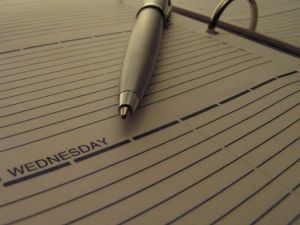 Toekomstmogelijkheden
Vervolgopleidingen @ IMDO
Postgraduate  Energy & Climate (30 SP)
Advanced Master Water Sustainability (Think Water) (60 SP)
Doctoraat in de Milieuwetenschap (interdisciplinair, 2 promotoren)
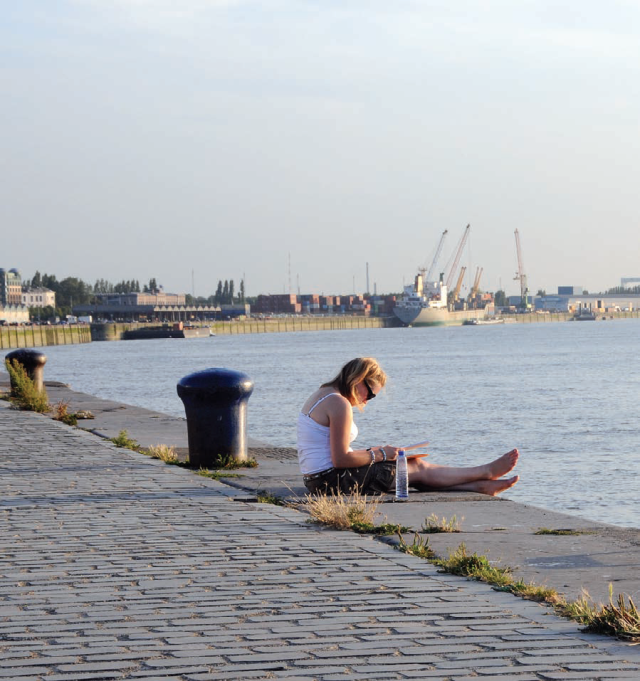 Tewerkstelling-Sectoren
Tewerkstelling-Functies(alumni-bevraging 2014)
17
[Speaker Notes: Meest voorkomende functies in 2006: advisering – onderzoek – beleid/management – onderwijs/vorming  lichte verschuiving, maar toch nog grote gelijkenissen]
Tewerkstelling na afstuderen(alumni-bevraging 2014)
Evaluatie afgestudeerden Milieuwetenschap:

11,4% had al werk voor afstuderen
18,2% kon onmiddellijk beginnen werken
25% binnen 3 maanden werk
29,5% binnen één jaar aan het werk
13,6% studeerde verder
2,3% langer dan één jaar werkzoekend
Communicatie binnen de opleiding
www.uantwerpen.be/imdo
Elektronisch leerplatform BlackBoard (BB):
Opleidingsgerelateerd: zie Mijn Organisatie,  Milieuwetenschap
Vakgerelateerd: zie Mijn Studie
Studenten informatie- en administratie (SisA)
Mail UAntwerpen-studentenaccount
Voornaam.naam@student.uantwerpen.be
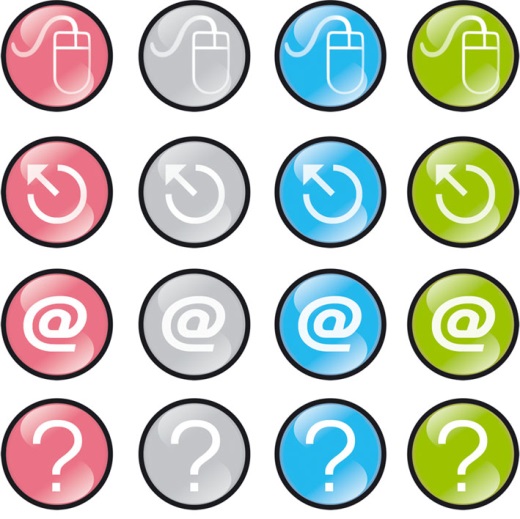 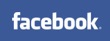 Contactpersonen